三重県×日本自動車部品工業会　連携事業
自動車産業のカーボンニュートラル（ＣＮ）・ＥＶ化の最新動向を踏まえた
自動車部品サプライヤーの事業戦略構築セミナー
ＥＶシフトの失速という状況を踏まえ、日本自動車部品工業会（部工会）の技術担当顧問である古野志健男氏から、世界の自動車産業の最新動向と自動車部品サプライヤーが今後取るべき事業戦略等についてご解説いただきます。
　また、県内企業によるＣＮ・ＥＶ化対応の具体的な取組事例の紹介や本年度三重県が実施した県内自動車関連企業の動向等に関するアンケート調査結果の報告等も行います。
令和７年３月１３日（木）１３：３０～１６：４０
　　　　　　　　　　　　　　※１３：００開場
日時
三重県庁　講堂（津市広明町１３番地）
　　　　　　　　　　　　　　　　　　　　　　※駐車場あり
場所
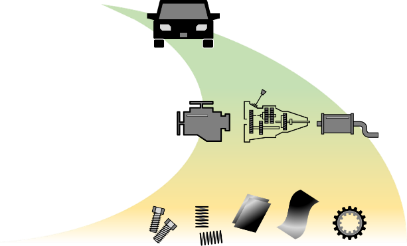 定員
参加費
１００名
無料
申込みはこちら
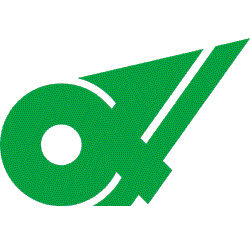 主催：三重県

協力：（一社）日本自動車部品工業会
　　　三重県内　部工会会員企業　４社
　　　　　住友電装（株）、トライス（株）、西岡可鍛工業（株）、光精工（株）
　　　鈴鹿工業高等専門学校
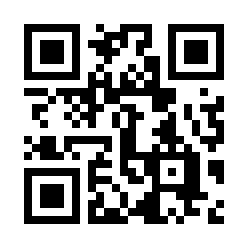 https://logoform.jp/f/IHzfx
※BEV（Battery Electric Vehicle）
　　　＝　バッテリーの電気のみを使って走行するクルマ
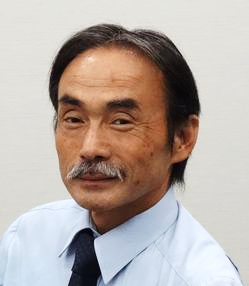 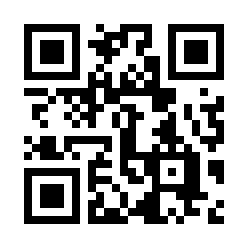 申込方法
申込フォーム（URL又は二次元コード）から、お申込みください。
　 https://logoform.jp/f/IHzfx
※下記のメールでも受け付けています。（締切：３月１２日まで）
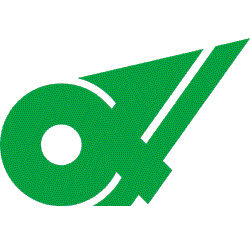 問合せ先
三重県雇用経済部新産業振興課  成長産業・ライフイノベーション班
　担当:服部、藤村
　【電　話】059-224-3113　【メール】shinsang@pref.mie.lg.jp